Театральная деятельность в младшем дошкольном возрасте.
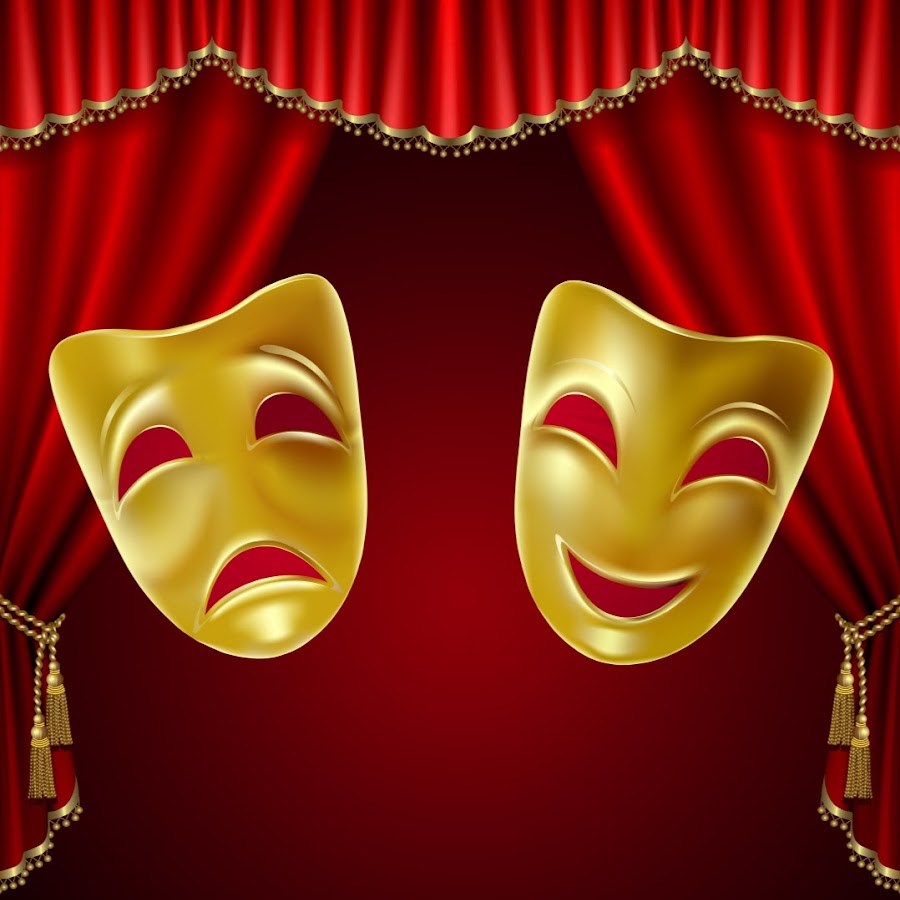 Младший дошкольный возраст - наиболее благоприятный период всестороннего развития ребенка. В 3-4 года у детей активно развиваются все психические процессы: восприятие, внимание, память, мышление, воображение и речь. В этот период происходит формирование основных качеств личности. 
Театр – это средство эмоционально-эстетического воспитания детей в детском саду. В младшей группе театрализованная деятельность организовывается так, чтобы детям самим не приходилось воспроизводить текст сказки, они выполняют определенное действие. Дети в младших группах с удовольствием перевоплощаются в знакомых животных, однако развить и обыграть сюжет пока не могут.
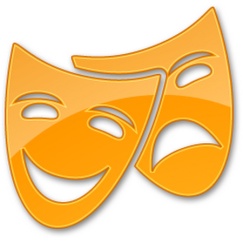 Формирование интереса к театрализованным играм складывается в процессе просмотра кукольных спектаклей, которые показывает воспитатель, стимулирующий желания ребенка включиться в спектакль, дополняя отдельные фразы в диалогах героев, устойчивые обороты зачина и концовки сказки. Внимание детей фиксируется на том, что в конце куклы кланяются, просят поблагодарить их, похлопать в ладоши. У детей развивается желание участвовать в игровых драматических миниатюрах на свободные темы. Условия для проявления самостоятельности и творчества дошкольников в театрализованных играх следующие: содержание игр должно соответствовать интересам и возможностям детей; педагогическое сопровождение строить с учетом постепенного нарастания самостоятельности и творчества ребенка.
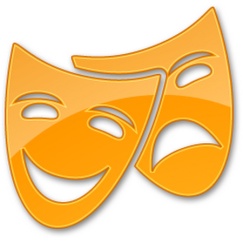 В младшем дошкольном возрасте педагог создает условия для индивидуальных режиссерских игр с помощью насыщения предметно-игровой среды мелкими образными игрушками (куколки, матрешки, звери, технические игрушки, конструкторы, мебель и др.). Участие педагога в индивидуальных режиссерских играх проявляется в разыгрывании им бытовых и сказочных ситуаций, показе пользования ролевой речью, звукоподражанием, втягивании ребенка в игру, подсказывании реплик, объяснении действий.
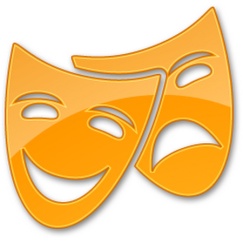 Группа №2 (Первая группа раннего возраста).Кошка Мурка в гостях у ребят.
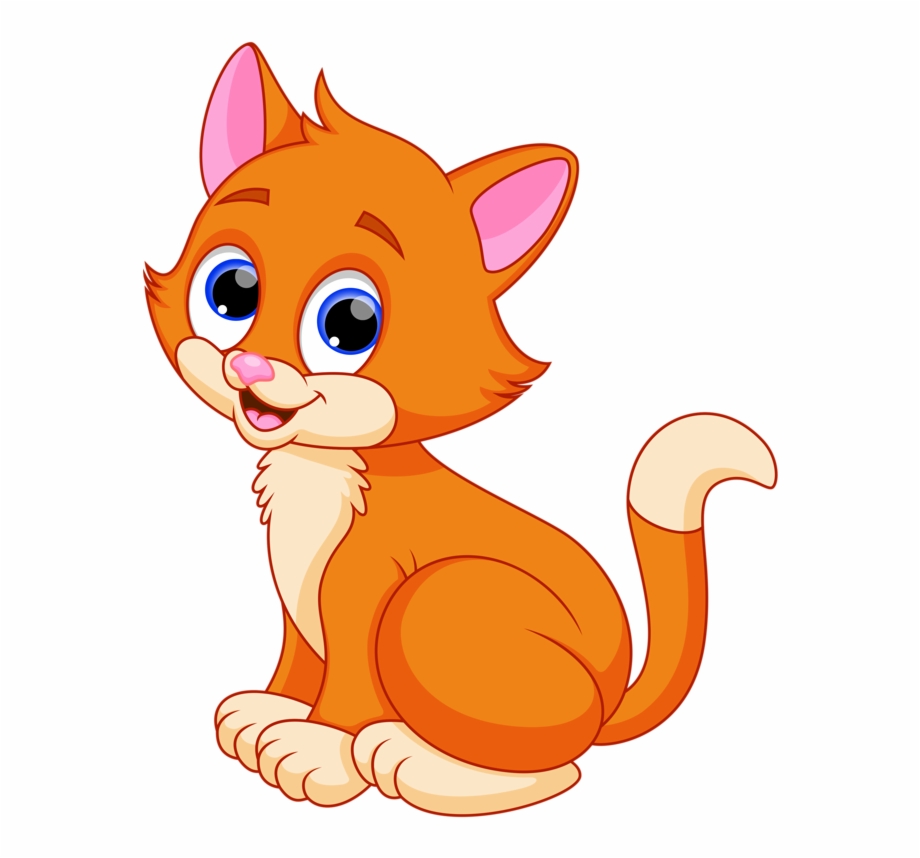 Кошку Мурку в гости ждём, песенкой её зовём.
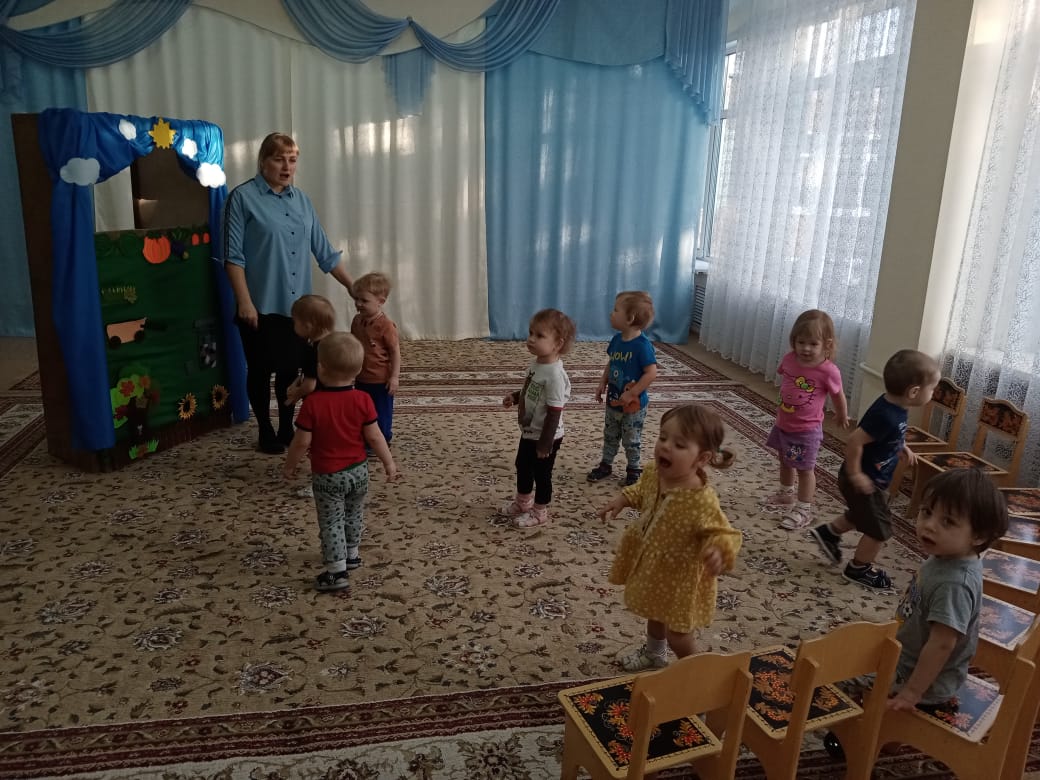 Хлопай, хлопай веселей! Киска, приходи скорей!
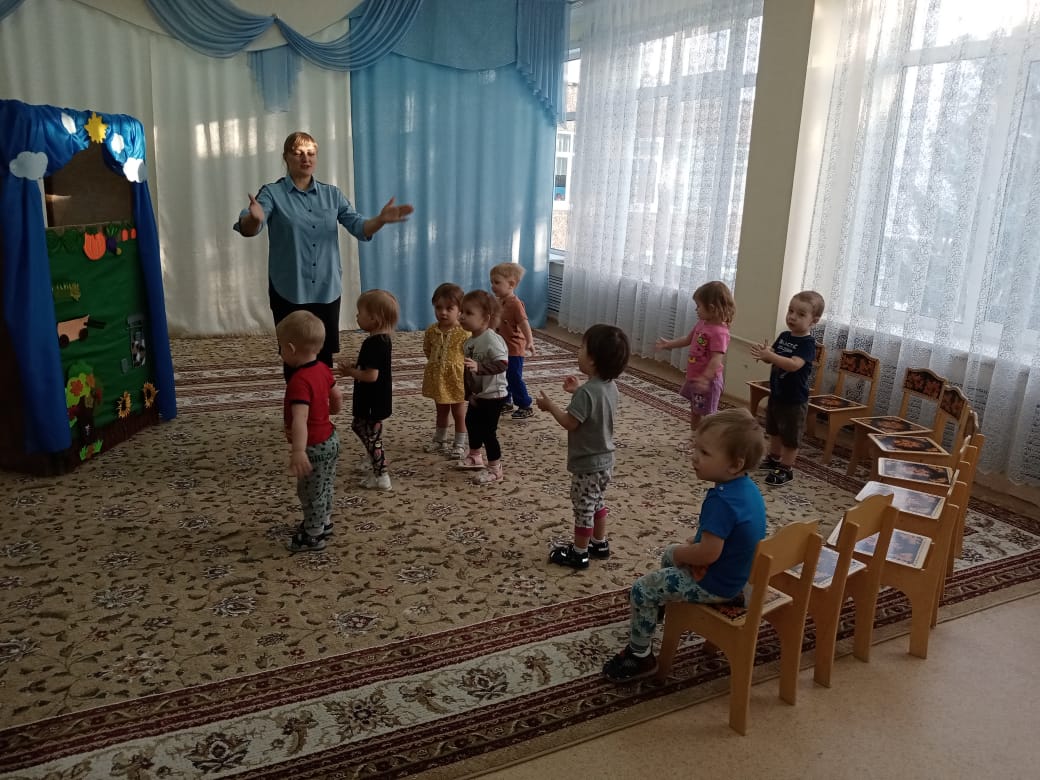 Киска к детям подошла, молочка просила!
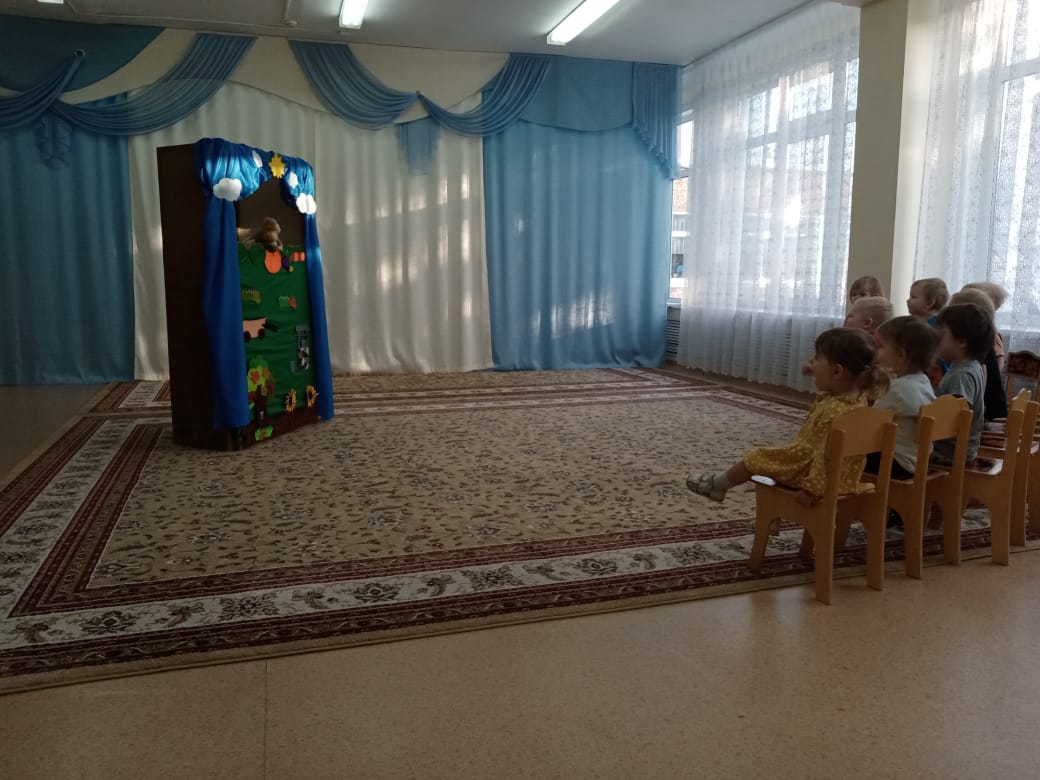 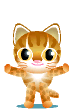 Угощаем кошку Мурку молоком.
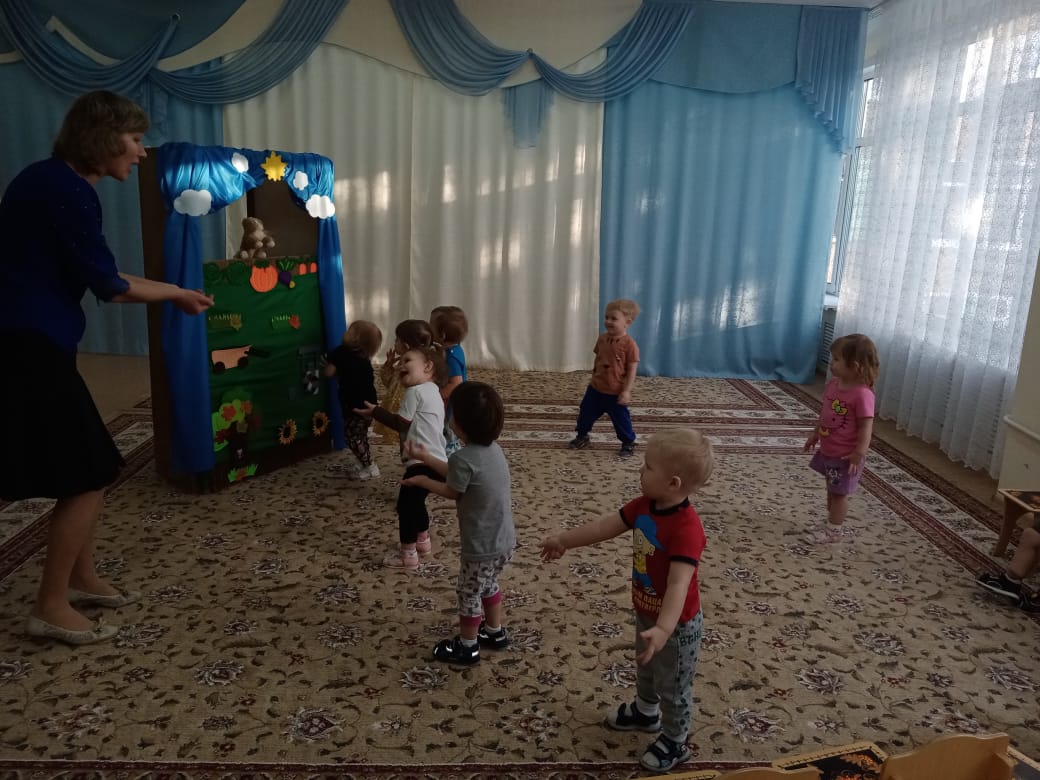 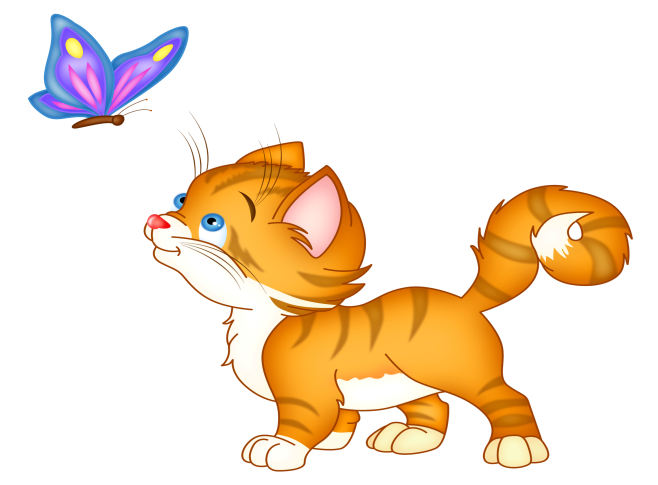 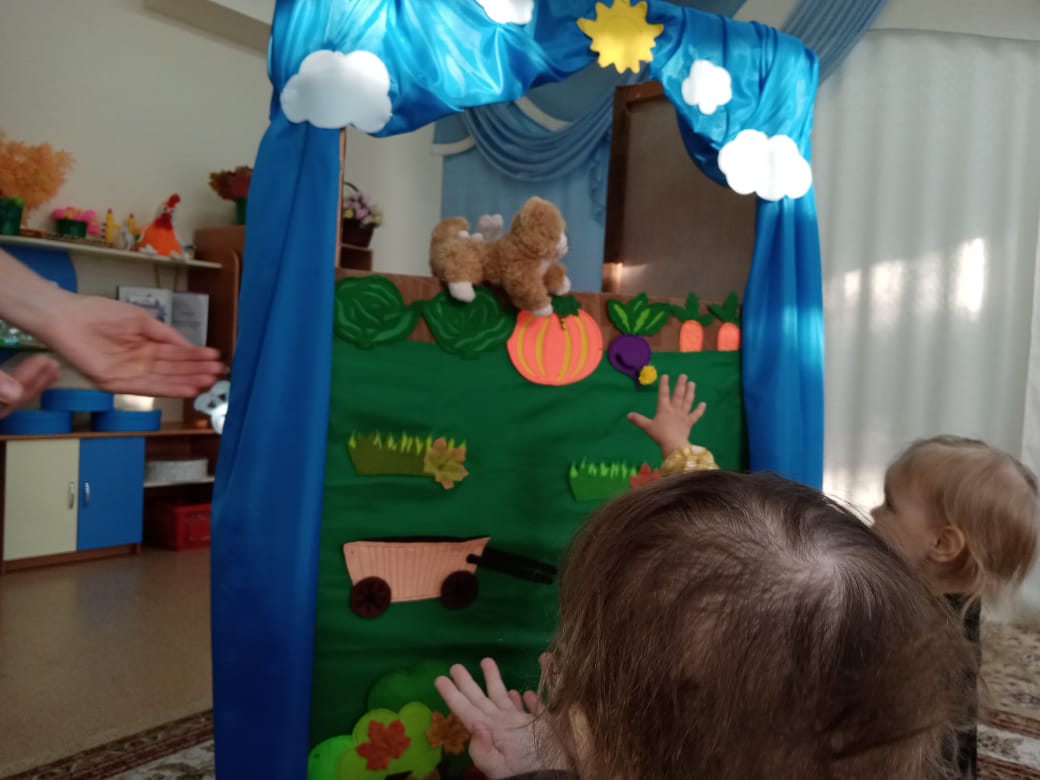 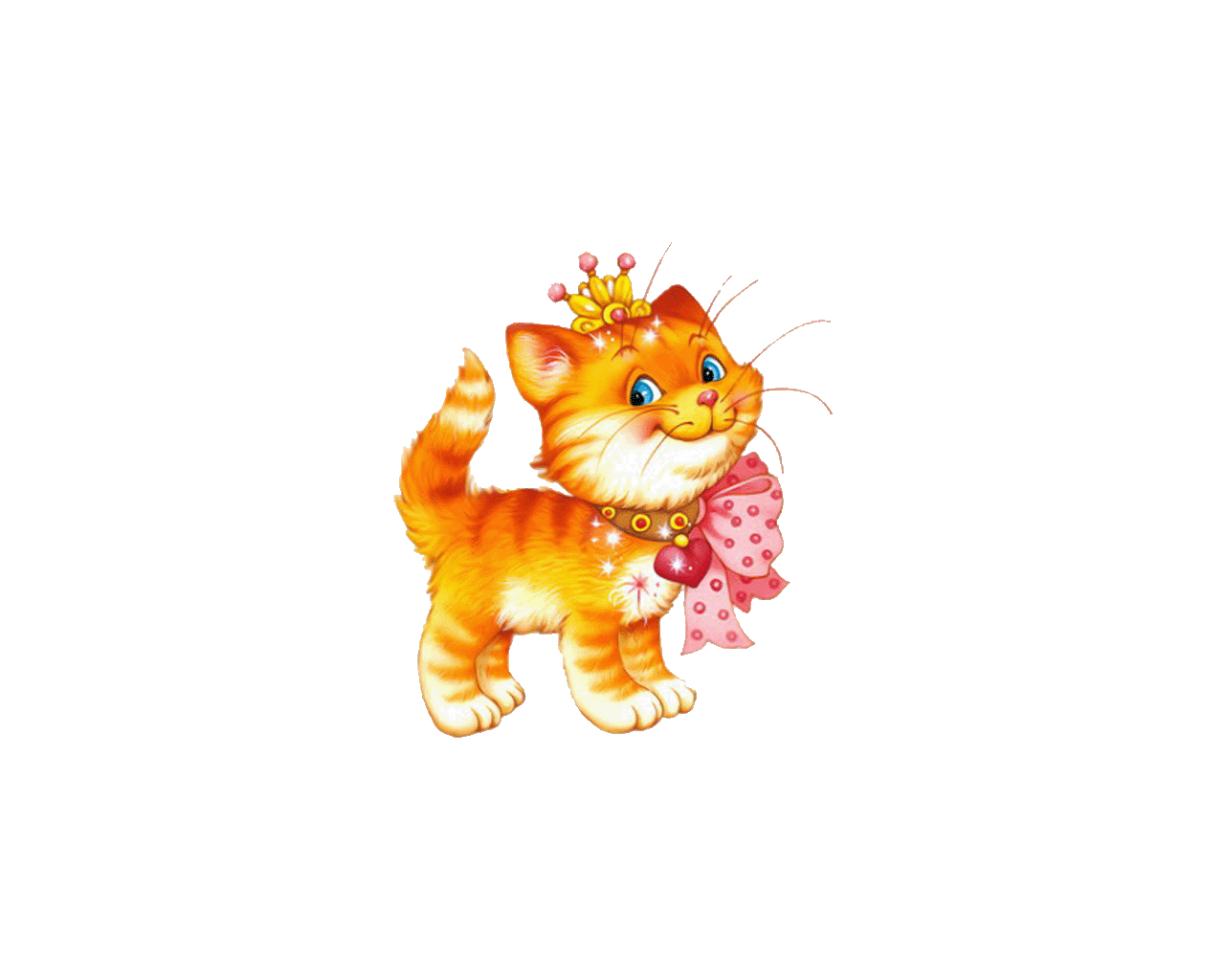 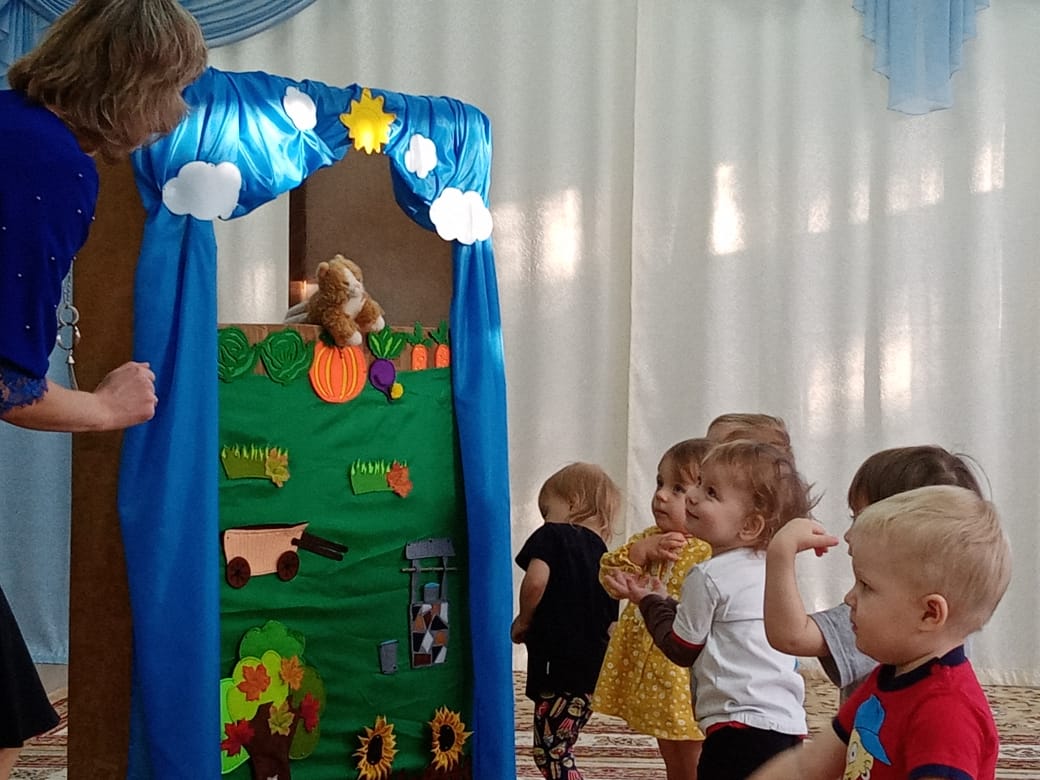 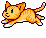 Кисонька поела и песенку запела. -«Мяу!»
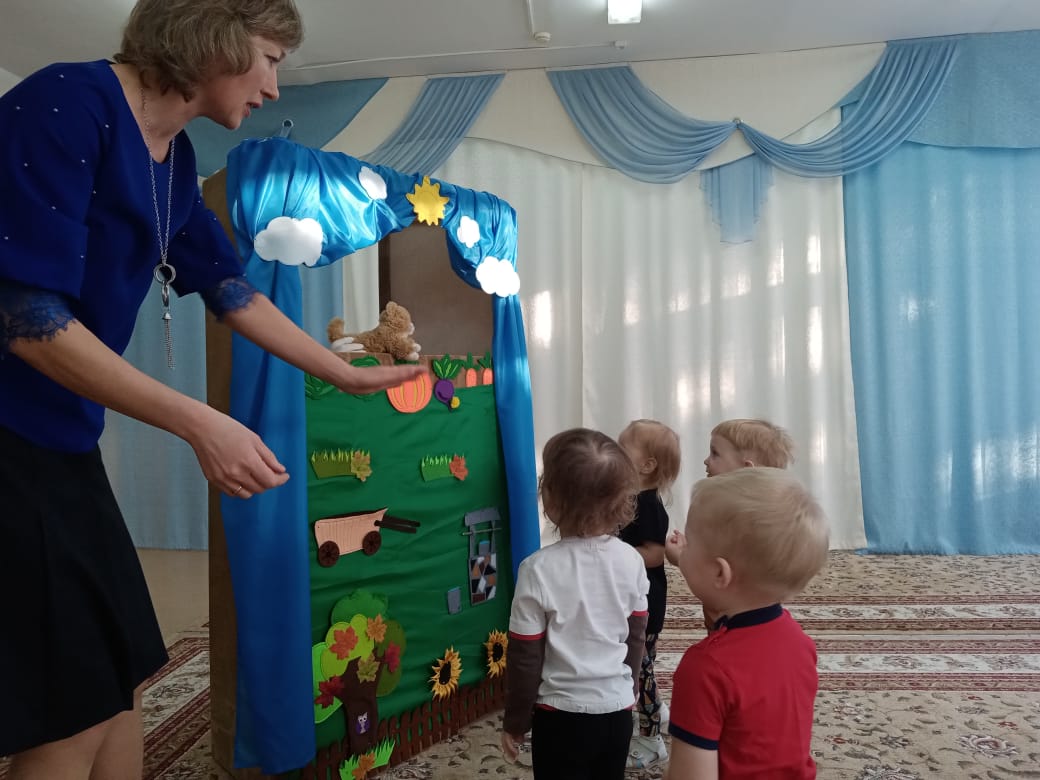 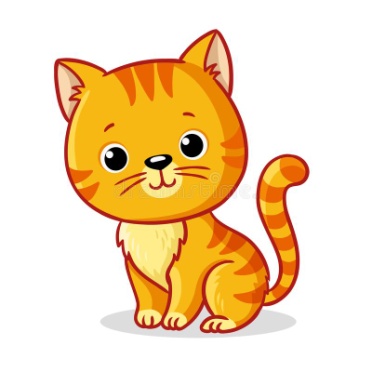 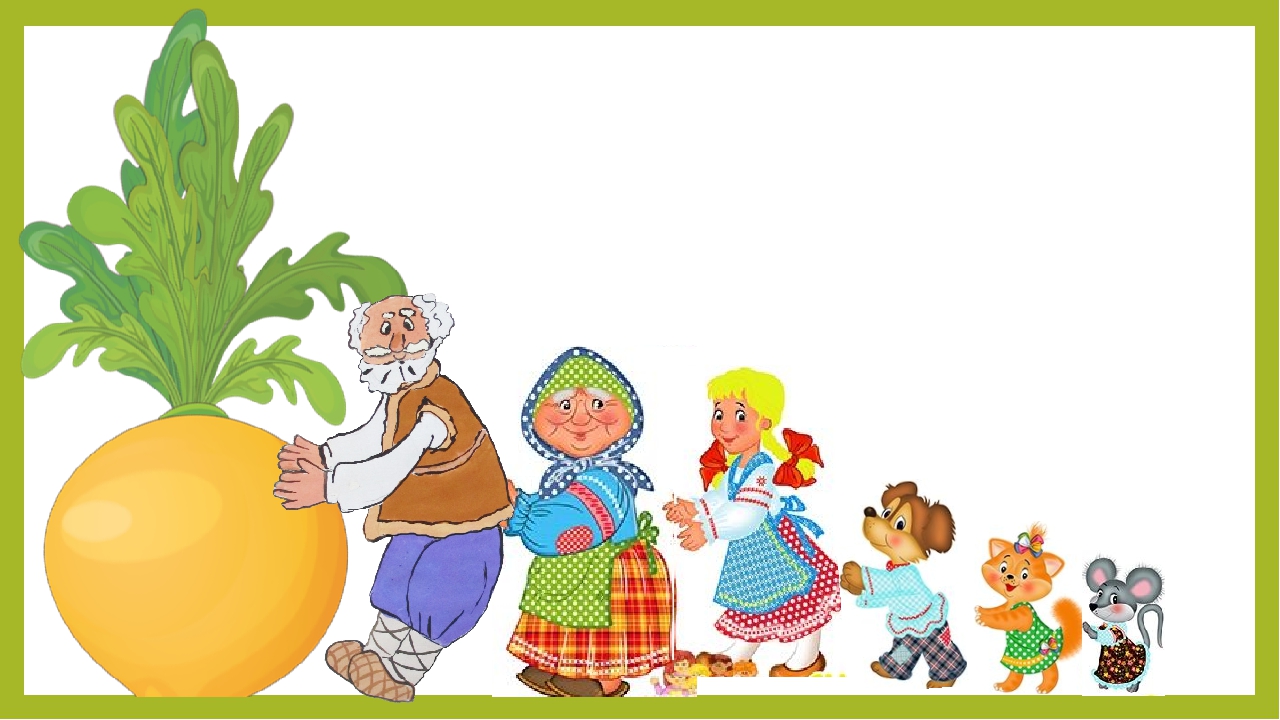 Группа  4 
(вторая группа раннего возраста).
Репка.
Выросла репка большая- пребольшая. Стал Дед репку из земли тянуть…
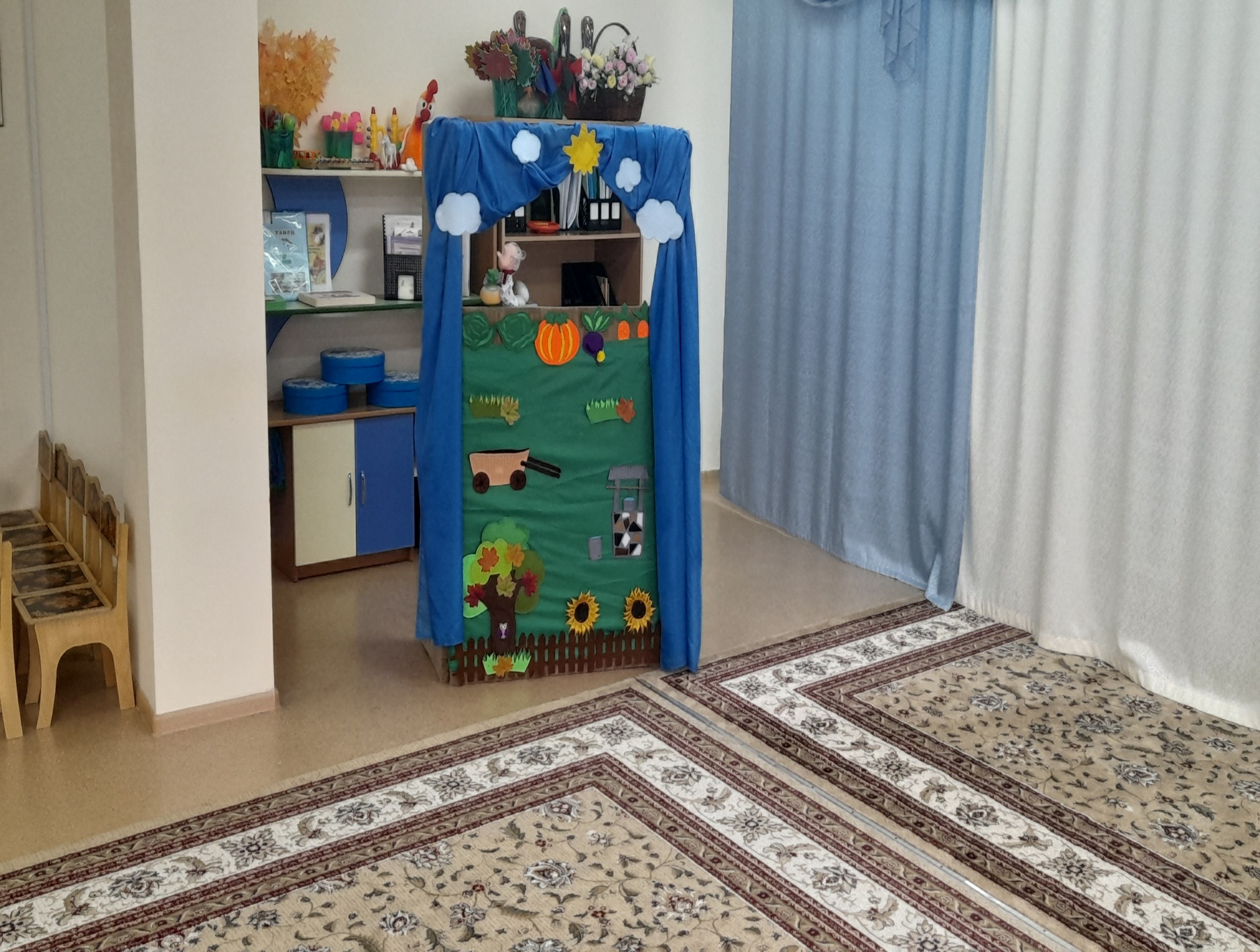 Все мы рядышком сидим и на сказочку глядим.
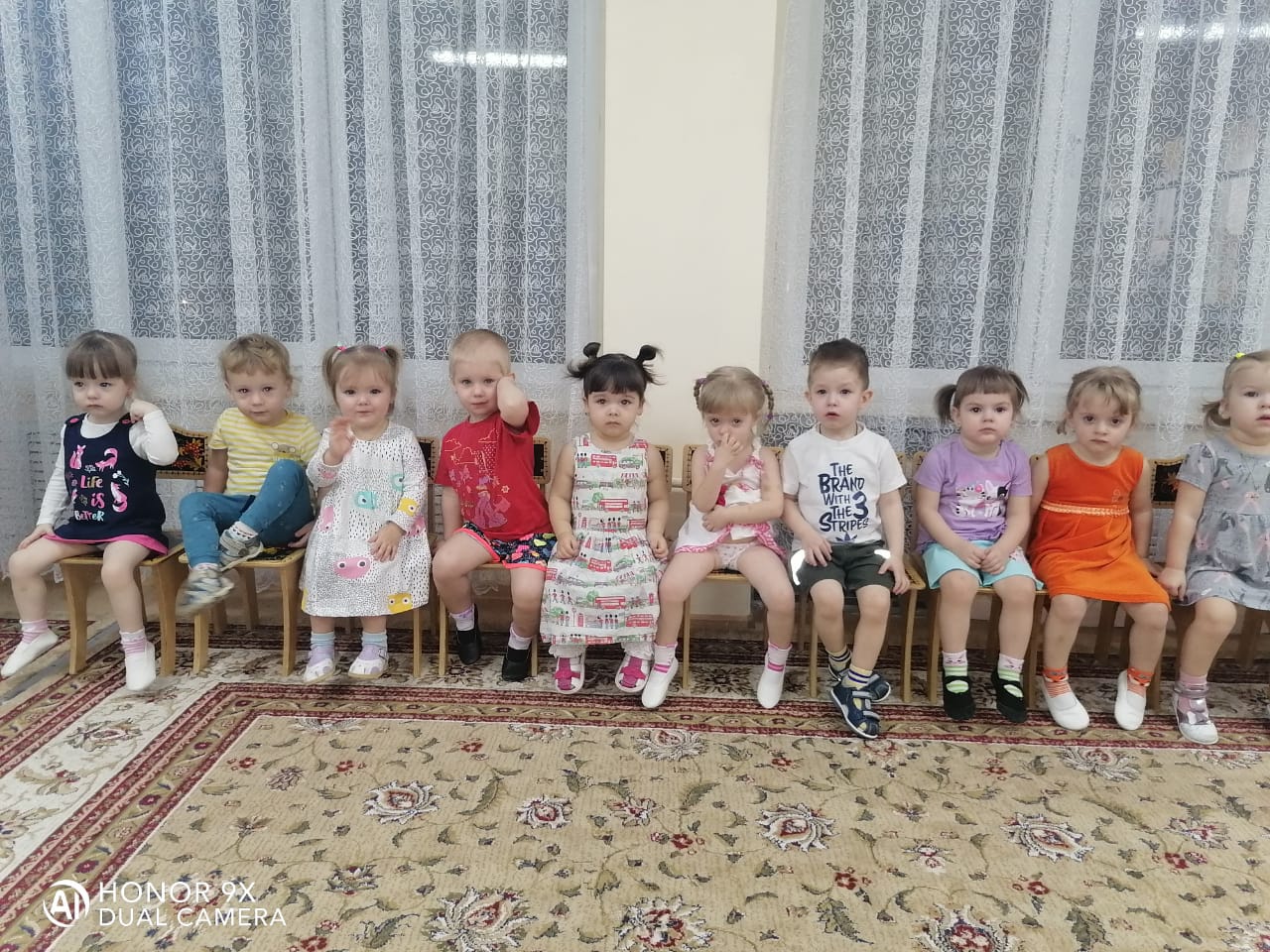 Тянут- потянут, а вытянуть не могут.
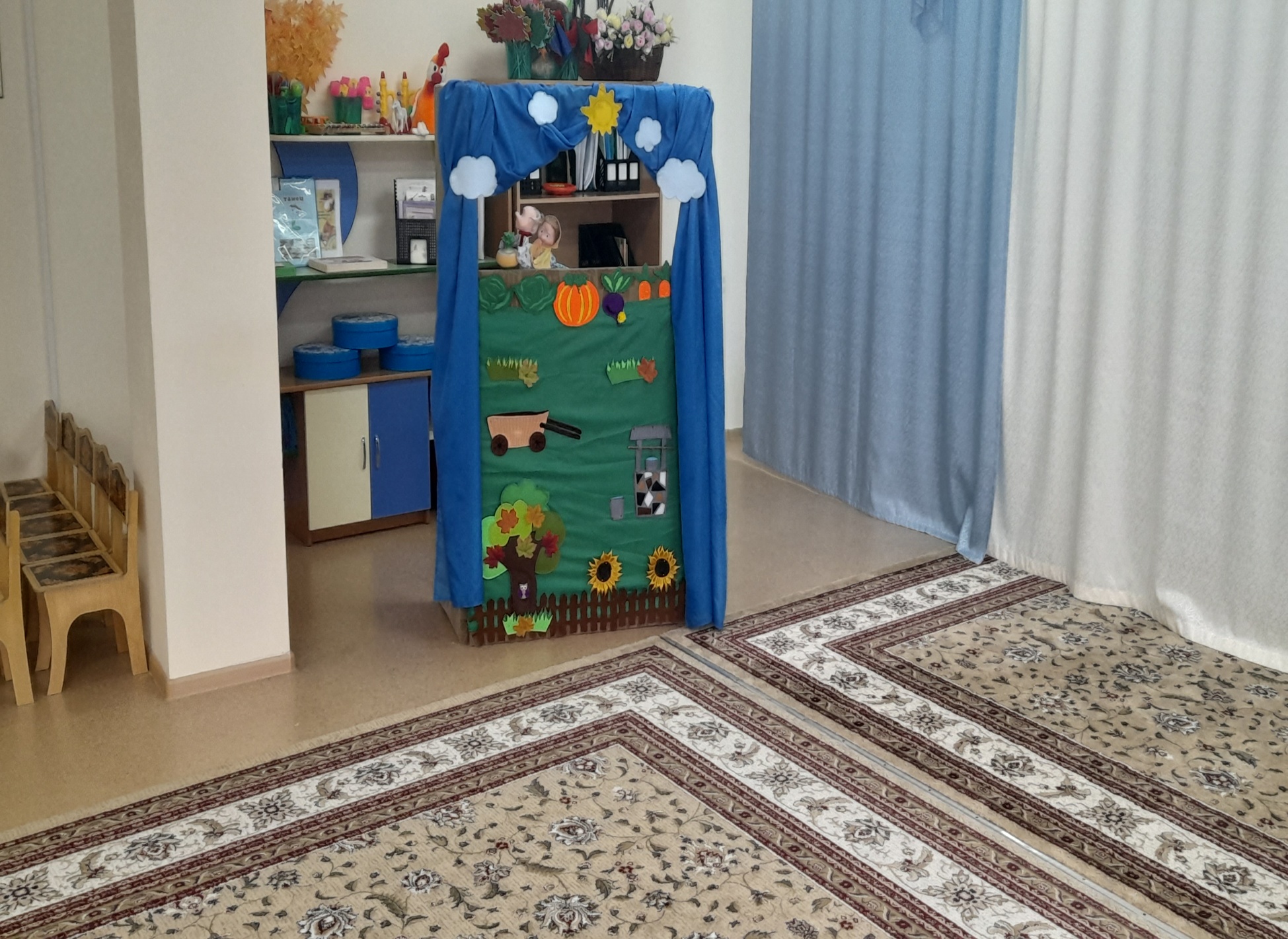 Чтоб работа шла скорей, заиграем веселей.
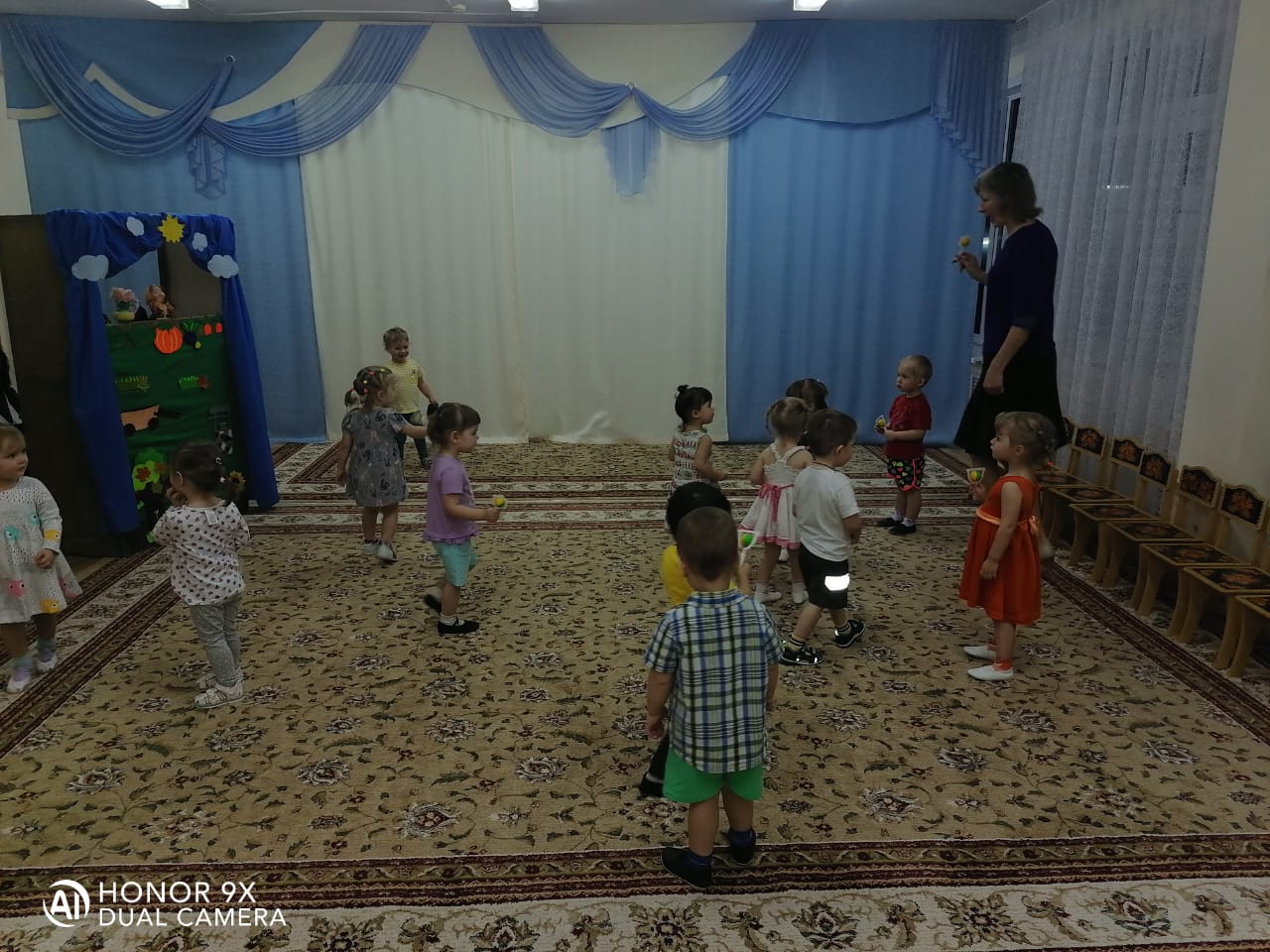 Тянут- потянут репку…
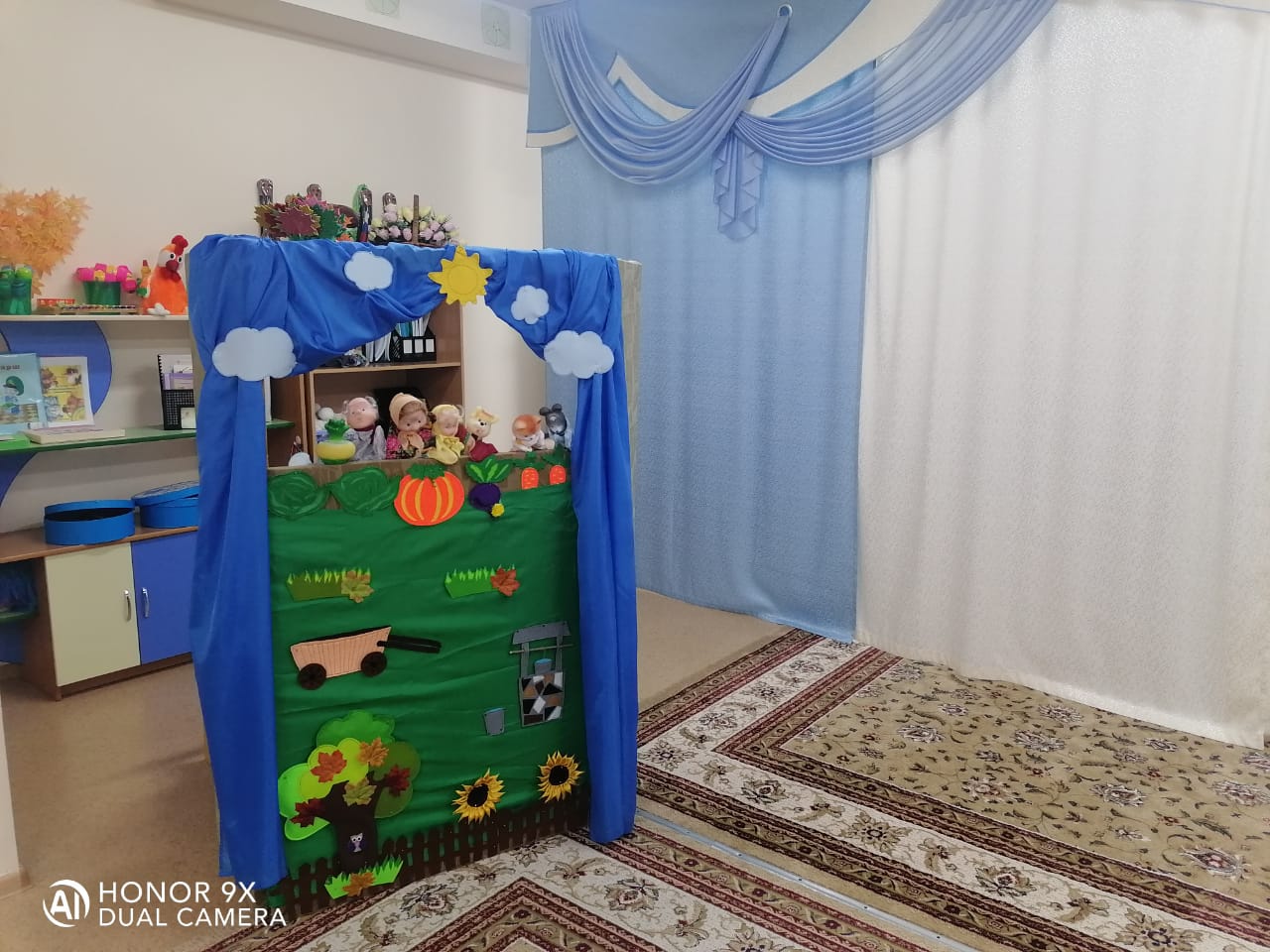 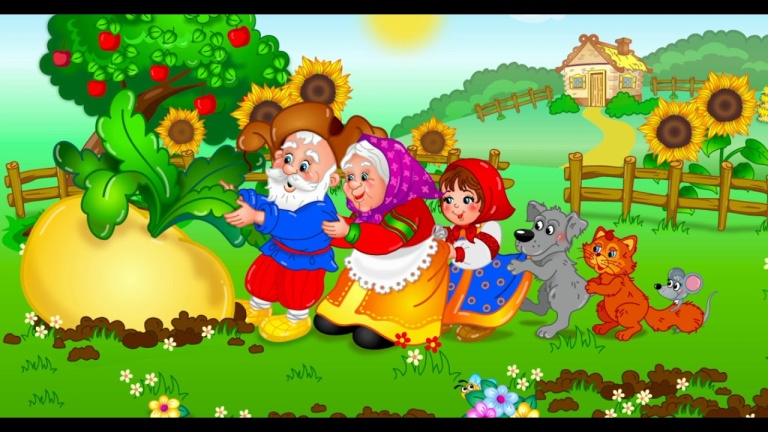 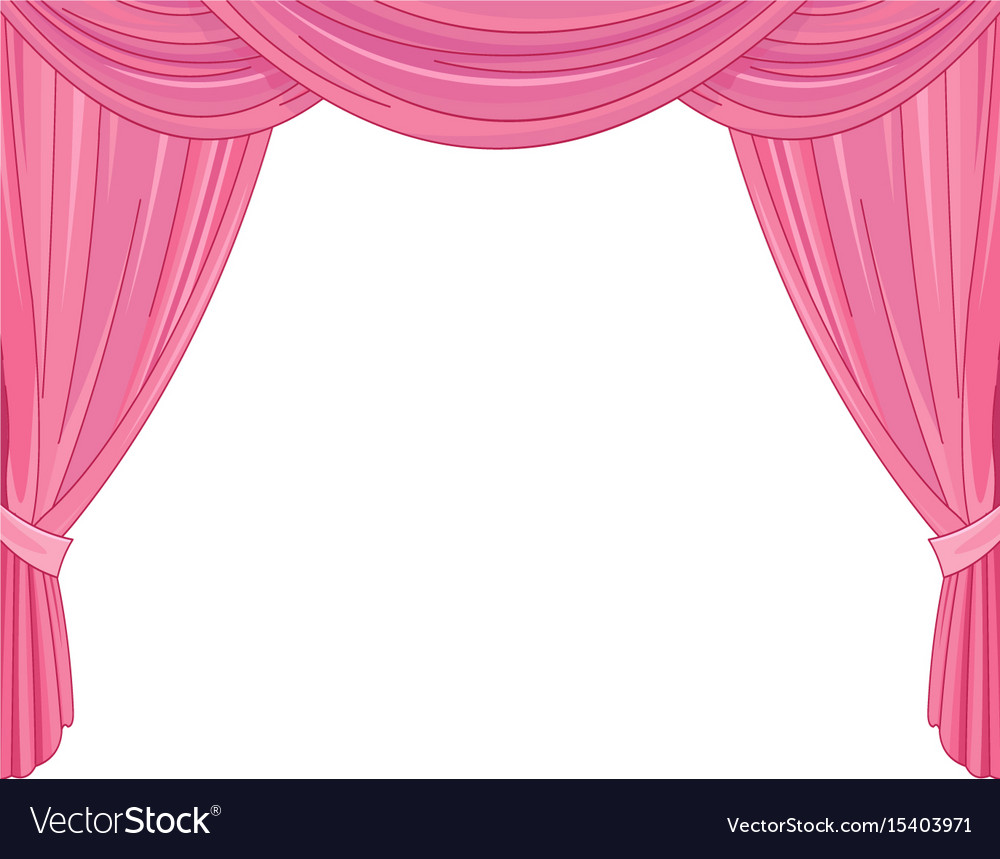 8 группа 
(младшая группа).Как цыплята маму искали.
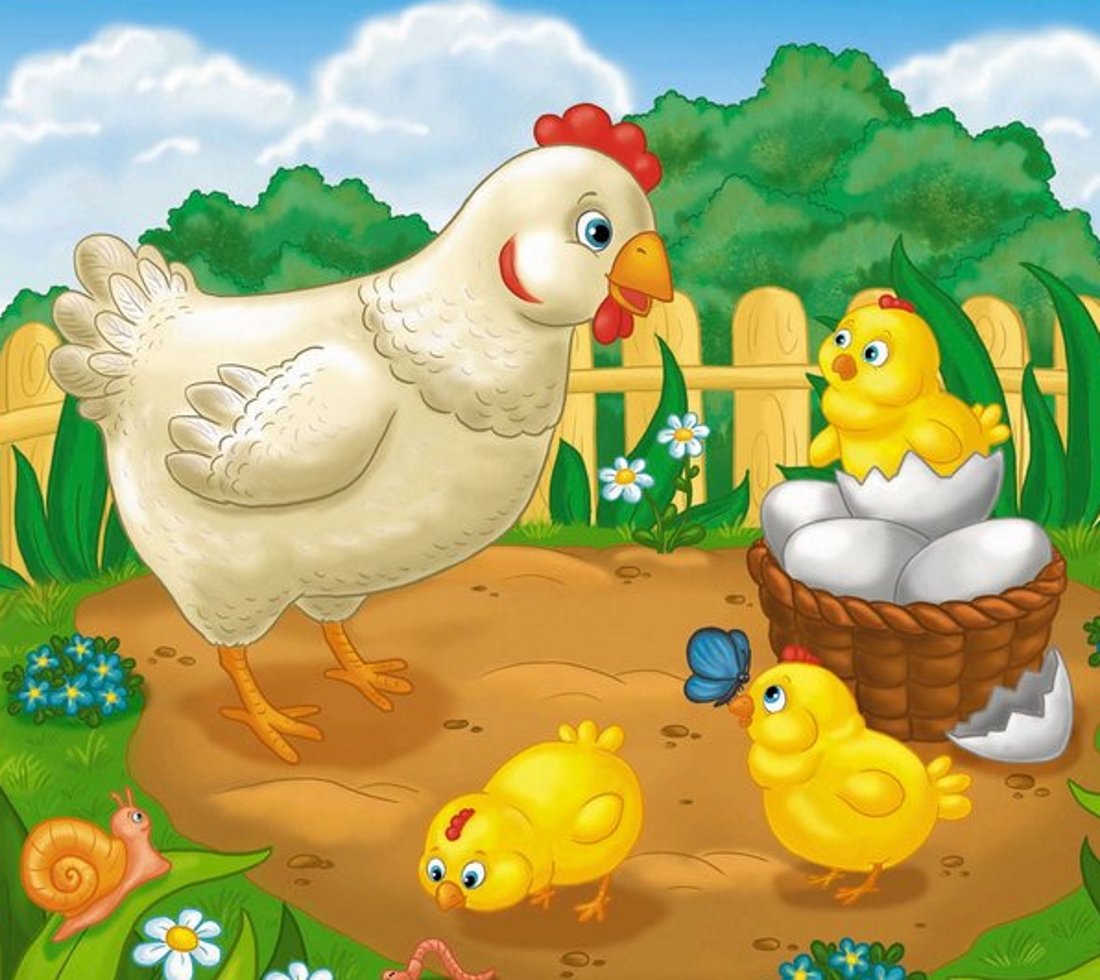 В деревушке у опушки Бабушка живёт в избушке…
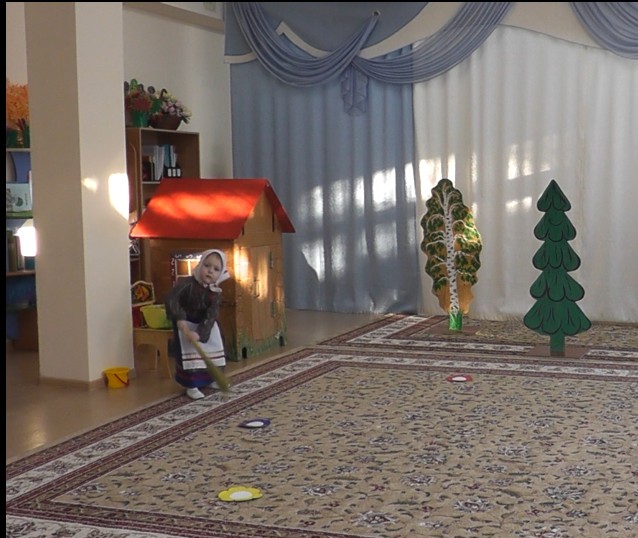 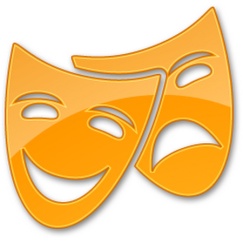 Жила- была у Бабушки курочка с цыплятами, малыми ребятами.
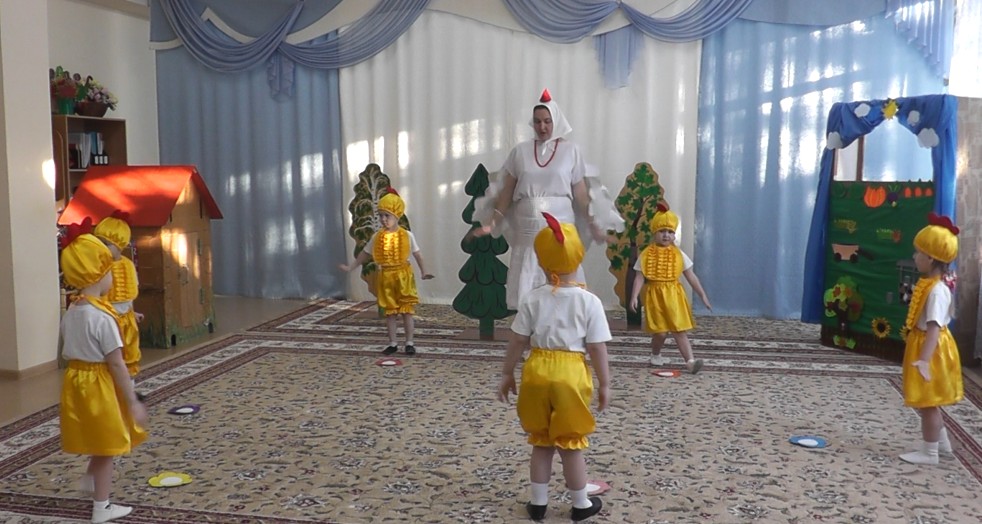 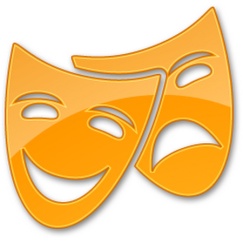 Мама- курочка пропала…
 «Ты наша мама?»-спросили цыплята котёнка.
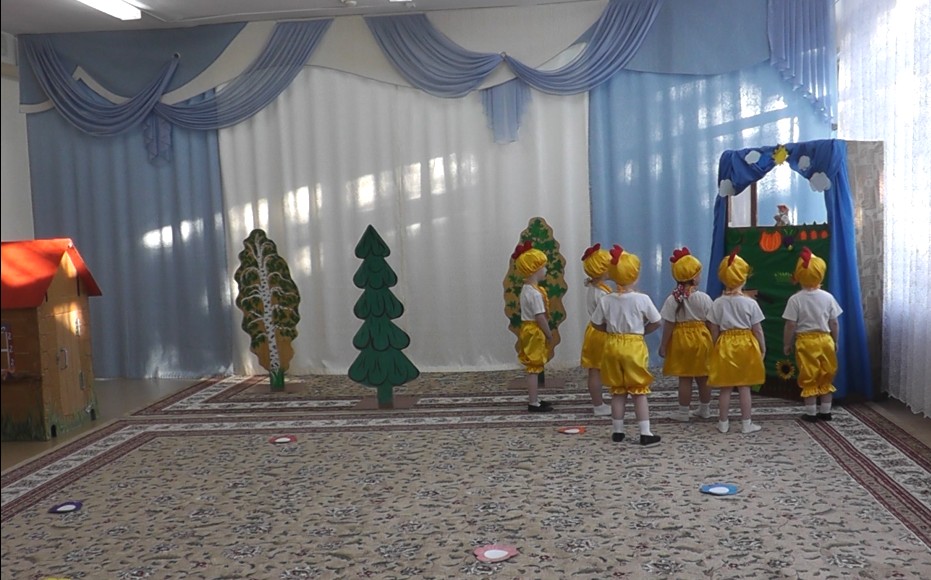 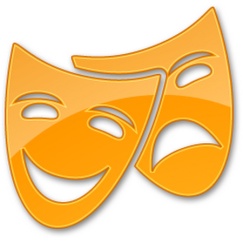 Цыплята ищут маму…
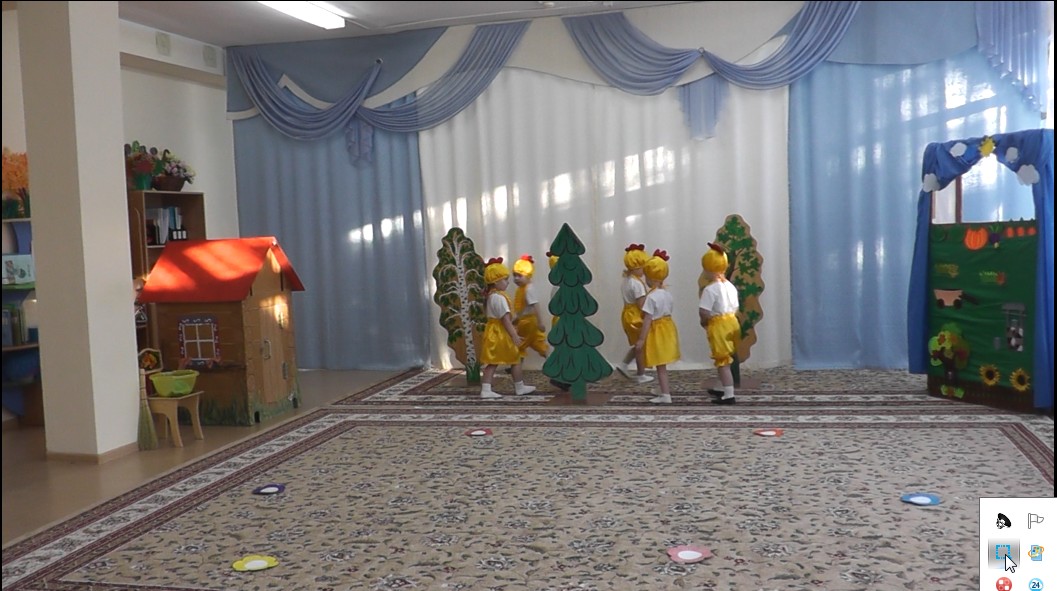 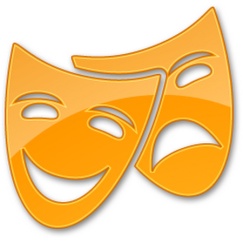 Присели цыплята отдохнуть.
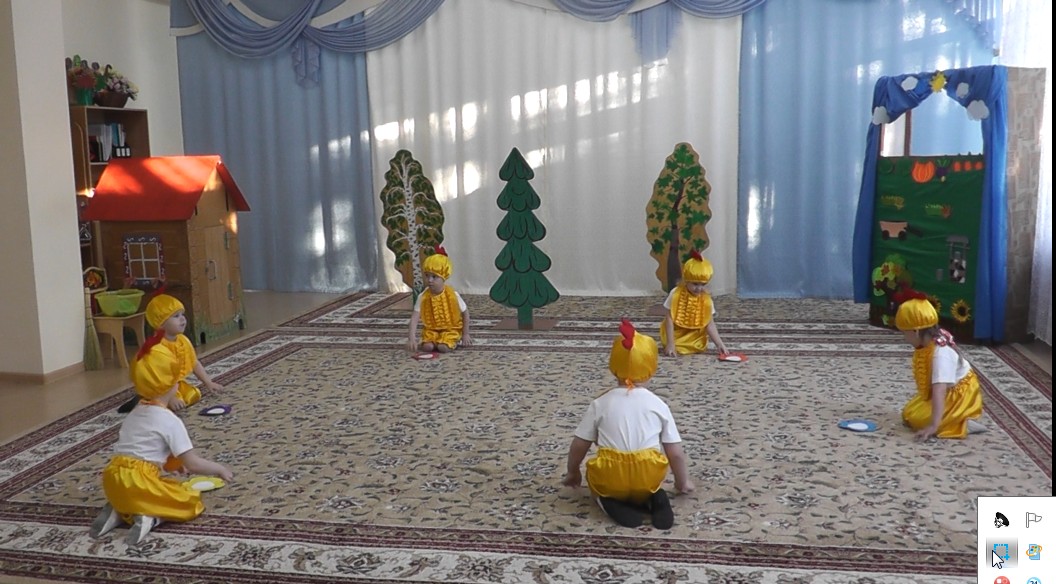 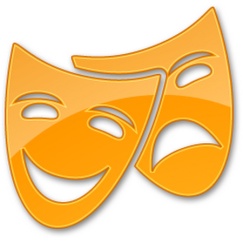 Мама- курочка ищет цыплят.
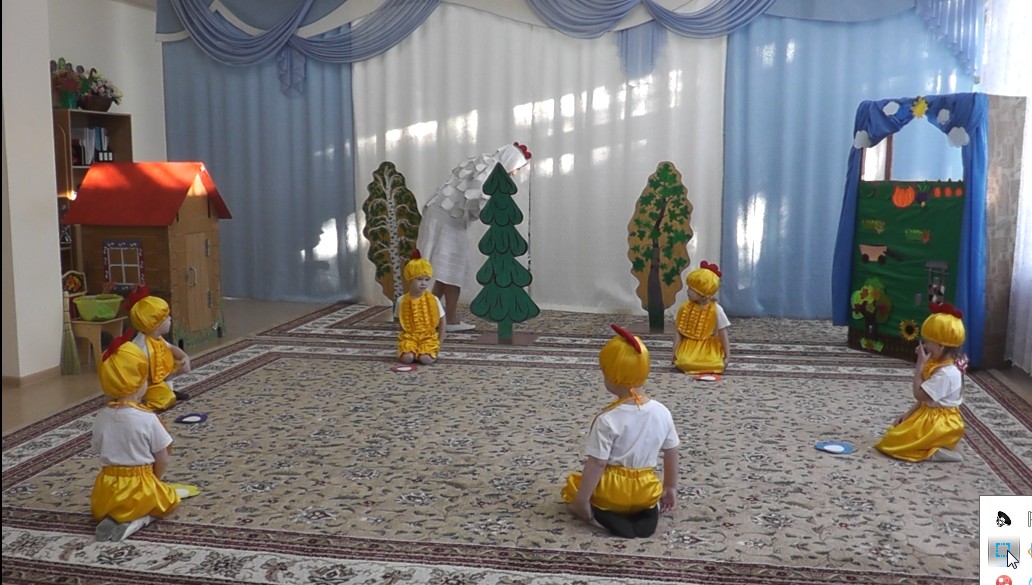 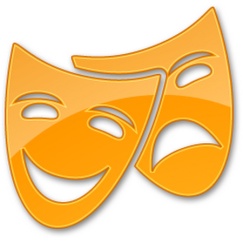 Увидели цыплята мамочку. 
Обрадовались!
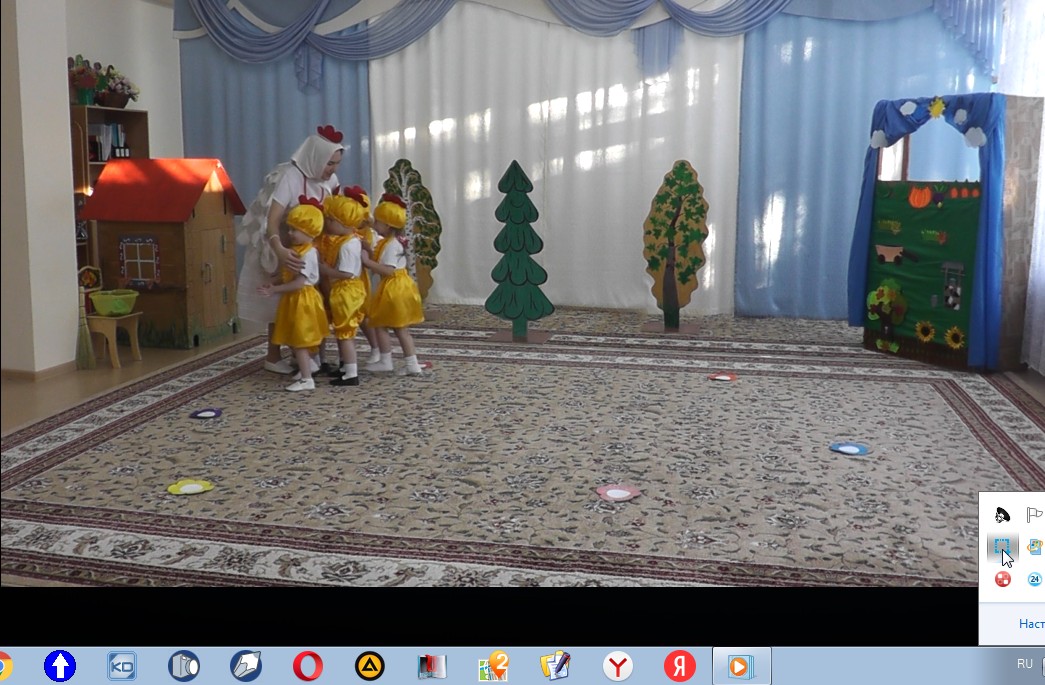 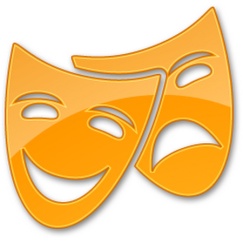 -Обещаем маму слушать!
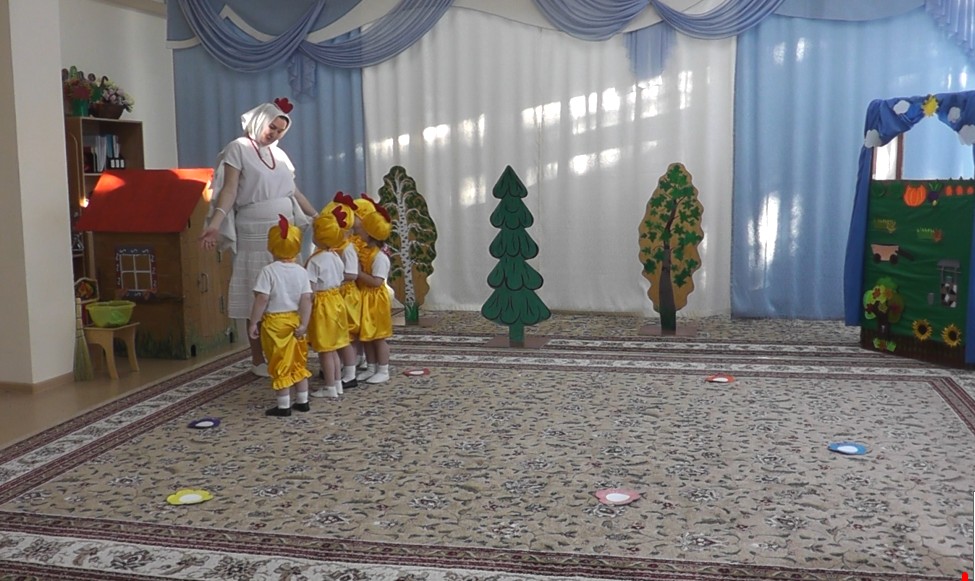 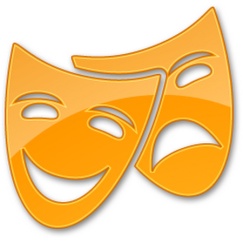 Танцуем полечку для мамочки.
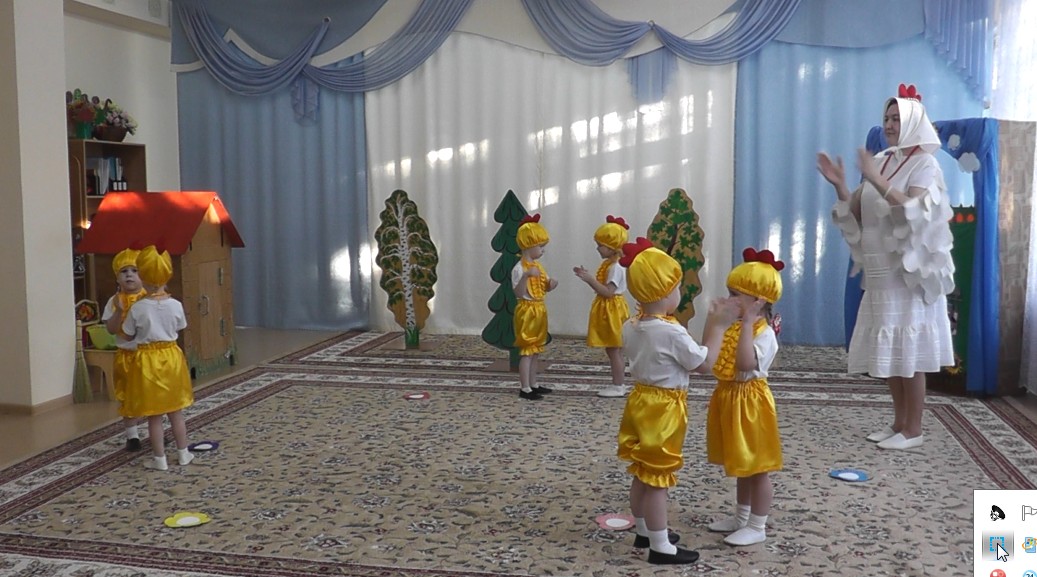 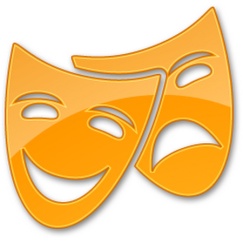 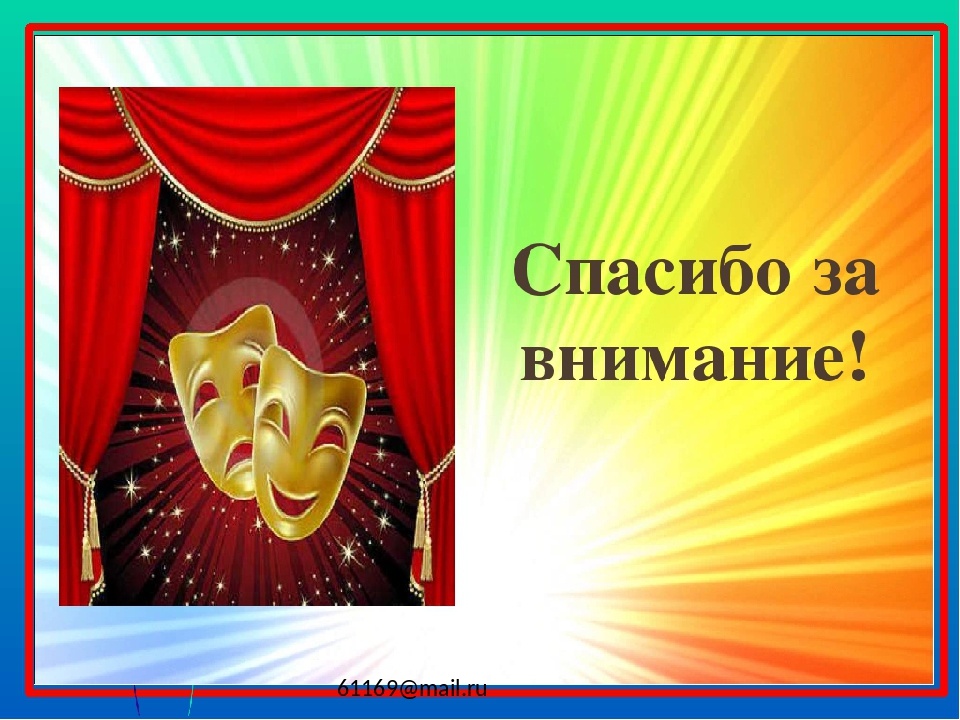